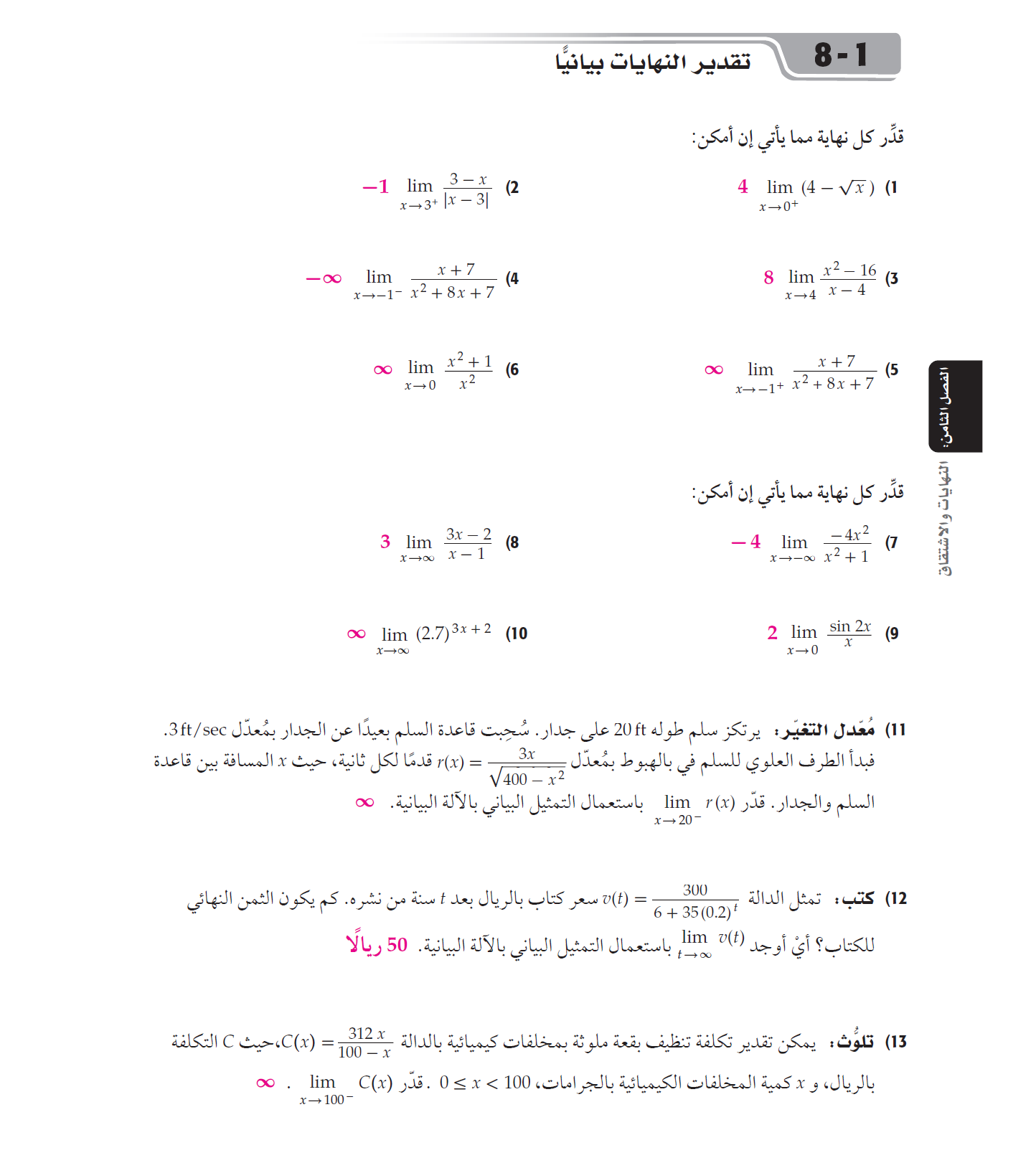 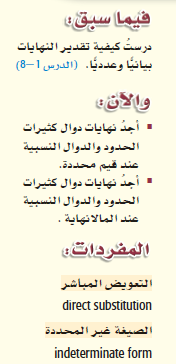 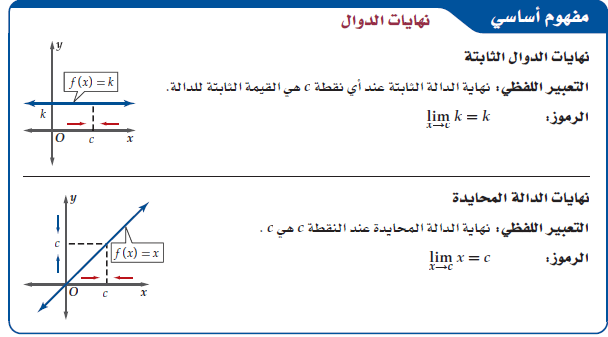 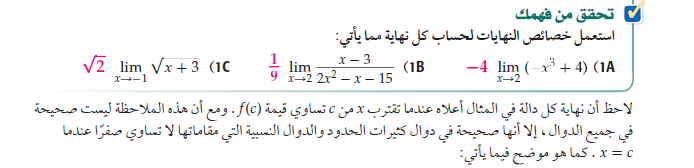 2 – 3
-2³=-8+4=-4
– 1  +3
(2×4) – 2 - 15
2
1
=
=
9
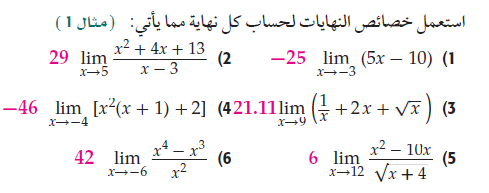 5² +  ( 4×5 ) +13
5×-3=-15-10=-25
5-3
=29
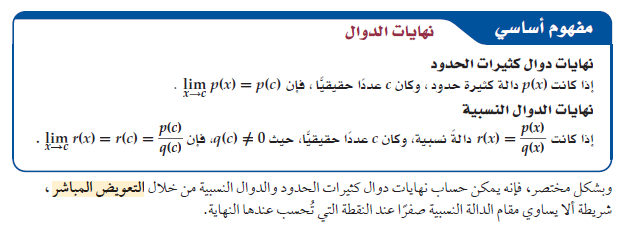 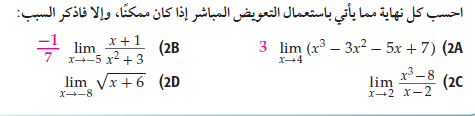 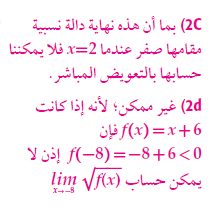 2A)                           
4³-(3×4²)-(5×4)+7=3
2B)                           
-5+1
- 1
- 4
=
=
25+3
7
28
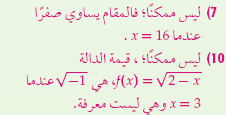 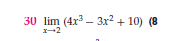 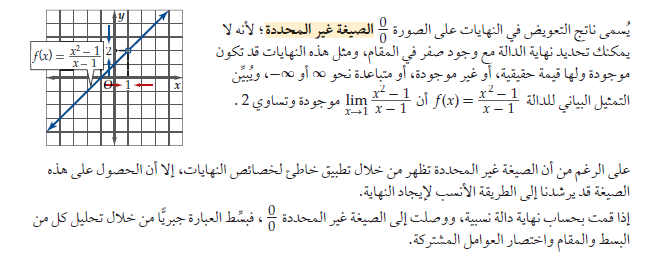 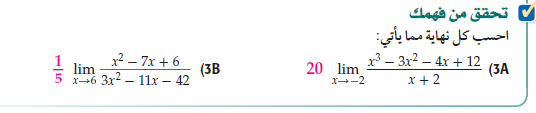 باستخدام الاله الحاسبه 
MODE     5     3

a=3
b=-11
C=-42
التحليل
3 X + 7)(X-6))
باستخدام الاله الحاسبه 
MODE     5     3

a=1
b=-7
C=6
التحليل
X-1)(X-6))
X-1)(X-6))
3 X + 7)(X-6))
6 -1
5
1
=
=
3 X  6)+ 7 )
25
5
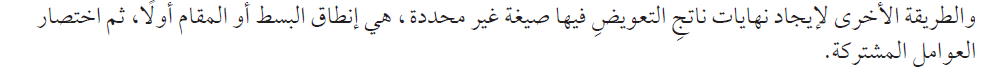 X-25)(  X+  5 ))
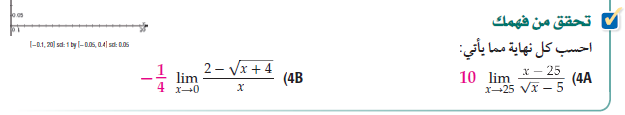 X  -  5) (  X+   5 ))
نضرب في مرافق المقام
X - 25)(  X+  5 ))
X+  5
=
=
10
X – 25))
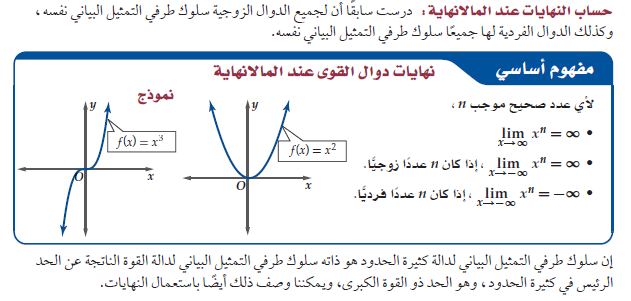 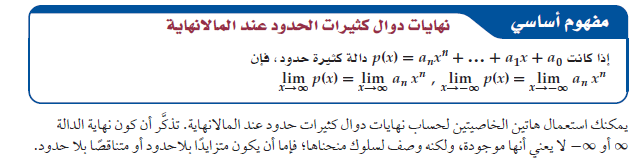 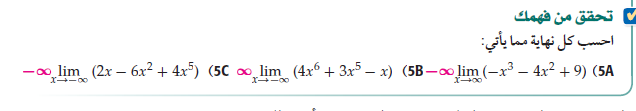 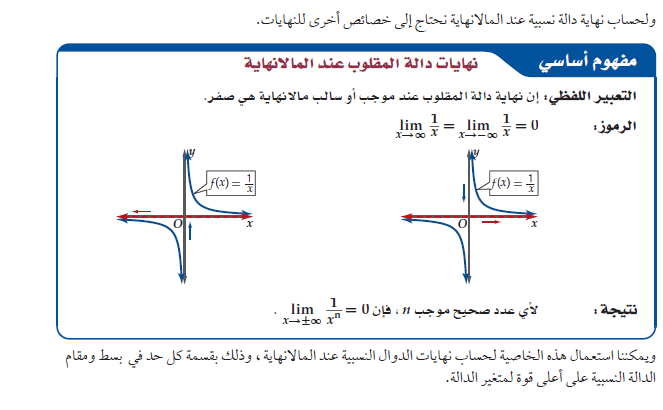 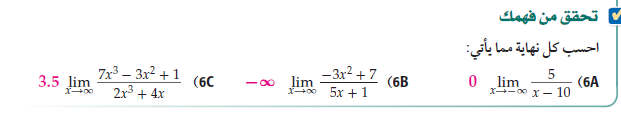 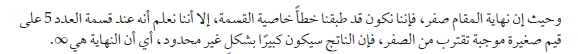 درجة البسط < درجة المقام       النهايه =0
معامل البسط
معامل المقام
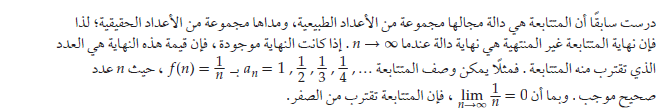 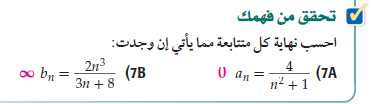 درجة البسط < درجة المقام       النهايه =0
معامل البسط
معامل المقام
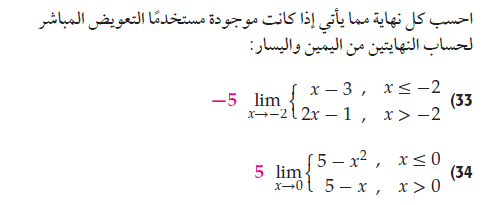 بالتعويض
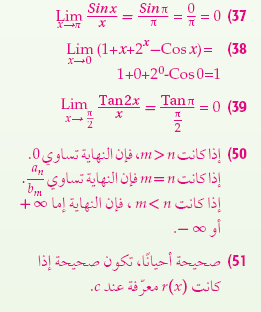 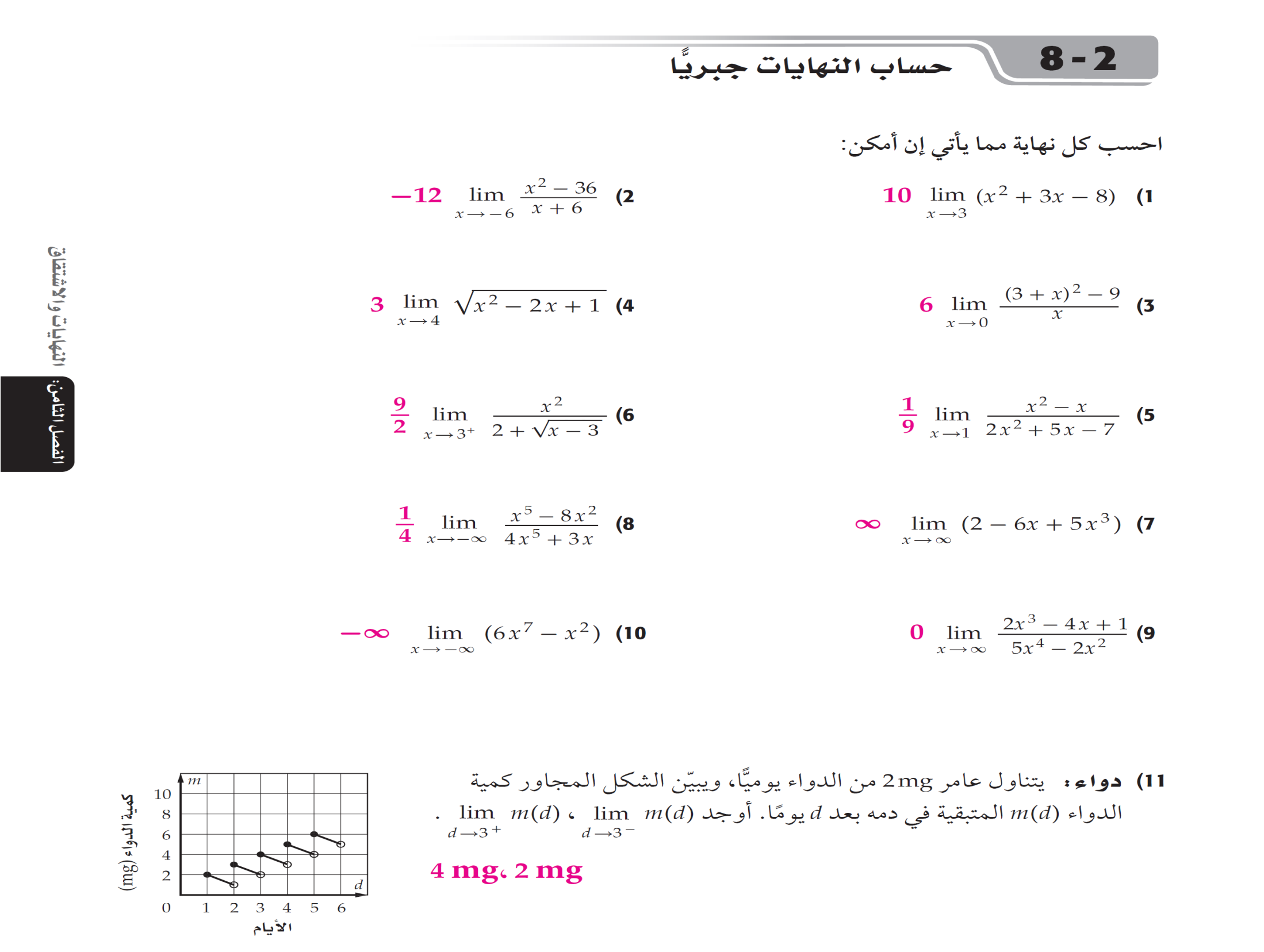